Pertemuan 1b
http://www.w3schools.com/html/html_basic.asp
HTML Basic Examples
HTML Documents
All HTML documents must start with a type declaration: <!DOCTYPE html>.
The HTML document itself begins with <html> and ends with </html>.
The visible part of the HTML document is between <body> and </body>.
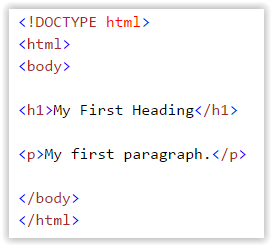 HTML Headings
HTML headings are defined with the <h1> to <h6> tags:
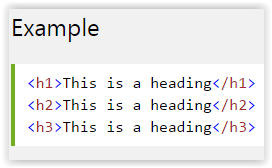 HTML Paragraphs
HTML paragraphs are defined with the <p> tag:
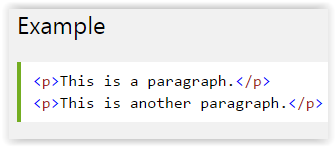 HTML Links
HTML links are defined with the <a> tag:



The link's destination is specified in the href attribute. 
Attributes are used to provide additional information about HTML elements.
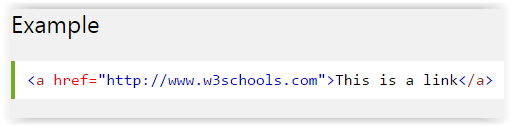 HTML Images
HTML images are defined with the <img> tag.
The source file (src), alternative text (alt), and size (width and height) are provided as attributes:
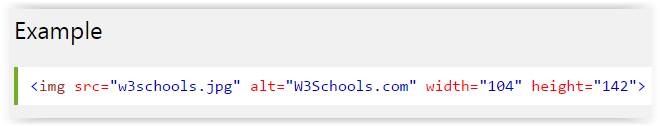